Слава нескореним
Віртуальна книжкова виставка до
Дня захисників та захисниць України

Бібліотека П’ятигірського ліцею
Донецької селищної ради Ізюмського району Харківської області
2023
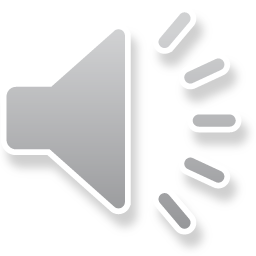 «АД»
Книга про 242 дні боїв в аеропорту Донецька, або в АДу — як його назвали оборонці летовища — це майже шість десятків свідчень «кіборгів», коментарі військових експертів та військових аналітиків з України, Росії, США та Канади, представника Генерального штабу Збройних сил України. Але головне — про життя і смерть, про відчайдушність і страх, про любов і дружбу, про те — що і чому захищали у терміналах ДАПу українські бійці - читайте у розповідях безпосередніх учасників оборони Донецького аеропорту.Читайте, аналізуйте та робіть свої неупереджені висновки!
Книжка є у фонді бібліотеки ліцею.
Кокотюха А. «Червоний»
Їм закидають масові вбивства вчителів. Бандерівцям місце в ГУЛАГу, де вони… можуть бути корисними. Замість скніти в таборах, ватажок повстанців Данило Червоний наводить там лад! І нехай він планує втечу, йому єдиному до снаги приборкати ув’язнених злодіїв. Як це було, розкажуть три свідки: міліціонер, чекіст і ворог народу. Не шукайте Червоного ані серед мертвих, ані серед живих, шукайте — серед овіяних легендою!
Книжка є у фонді бібліотеки ліцею
Бура Д. «Лютий лютий 2022»
Українські журналістки Дар’я Бура та Євгенія Подобна після 24 лютого почали вести власний щоденник війни та збирати спогади людей. Перші дні російського вторгнення виявилися найдраматичнішими, адже майже ніхто не був до нього готовий, тож багато людей опинилися в зоні бойових дій.
Красовицький О. «Пів року інтелектуального супротиву»
У книжці три розділи, назви яких описують, що відчували українці з перших днів вторгнення: 1. Від шоку до болю; 2. Від болю до надії; 3. Від надії до впевненості.
Книжка також аналізує вплив так званої російської культури на Україну. Красовицький згадує все те, чим пишаються загарбники: балет, літературу, науку. Автор дає відповідь на запитання: чи дійсно є чим пишатися в російській культурі, чи це міфи, створені російською пропагандою?
«Есеї.Поезія.Щоденники»
Війна в Україні очима сучасних українських письменників і поетів. До книжки ввійшли фрагменти щоденників, есеї та вірші.
Мероник А. «24.02»
Книжка розповідає про киян, які опинилися в епіцентрі повномасштабної війни. Це щоденник, який показує трансформацію звичайної людини, що пройшла від розпачу та шоку до бажання зробити все для перемоги. Крім розповіді автора в книжку увійшли історії відомих українців, серед яких Даша Астаф’єва, Tayana, Roxolana, Катерина Кухар та Олександр Стоянов, Дарія Ковтун та Євген Хмара.
Михед О. «Котик, півник, шафка»
«Котик, Півник, Шафка» – символи незламності українців та дійові особи книжки Олександра Михеда. Це історія родини, яка пережила російську окупацію Бородянки навесні 2022-го.
Котик, півник та шафка – це обереги будинку баби Лізи, яка пережила Другу світову війну. Війна зробила її сильнішою, але той страх, який не відпускає жінку протягом життя, не розуміють ані діти, ані онуки. 24 лютого – усе змінилося. На руїнах колись затишного житла відтепер житимуть люди, які нарешті зрозуміють та відкриють один одного, навчаться жити та любити.
Савка М. «Залізницею додому»
Дитяча книжка, яку оцінять дорослі читачі. Єва з мамою та новими друзями повертаються додому з найдовшої своєї мандрівки – під час повномасштабного вторгнення дівчинці довелося поїхати з рідного селища, щоб урятуватися. Поки тато боровся з окупантами в Україні, родина жила в Кракові, де відчула, що таке любов до Батьківщини та дружня підтримка. Книжка також розповідає про самовідданість українських залізничників, які евакуювали цивільних попри обстріли й продовжують це робити.
Ілюстрації до книжки створила Марта Кошулінська.
Казарін П. «Дикий Захід східної Європи»
Книжка розповідає про новітню історію України. Павло Казарін переїхав до Києва після анексії Криму. Саме тоді зародилась ідея описати події, що відбулися у 2014 році.
«Дикий Захід Східної Європи» перемогла в номінації «Книга року ВВС 2022 – есеї». Зазначимо, що книжка побачила світ наприкінці 2021 року. А на початку 2022-го, за два тижні до повномасштабної війни, Павло Казарін презентував її в Маріуполі.
Нехай не всі книжки на цій виставці про наших захисників та захисниць – вони не дають забути про ті жахи, які принесли з собою «асвабадітєлі».Пам’ятайте, якою ціною здобувається наша свобода!Слава Україні!Героям слава!